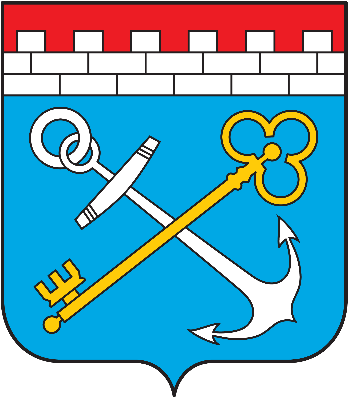 Добро пожаловать
на день открытых дверей!
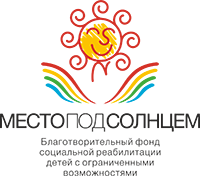 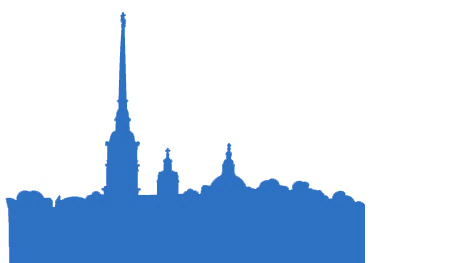 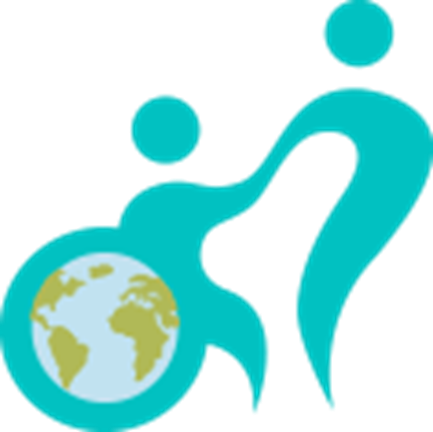 Мультицентр социальной и трудовой интеграции
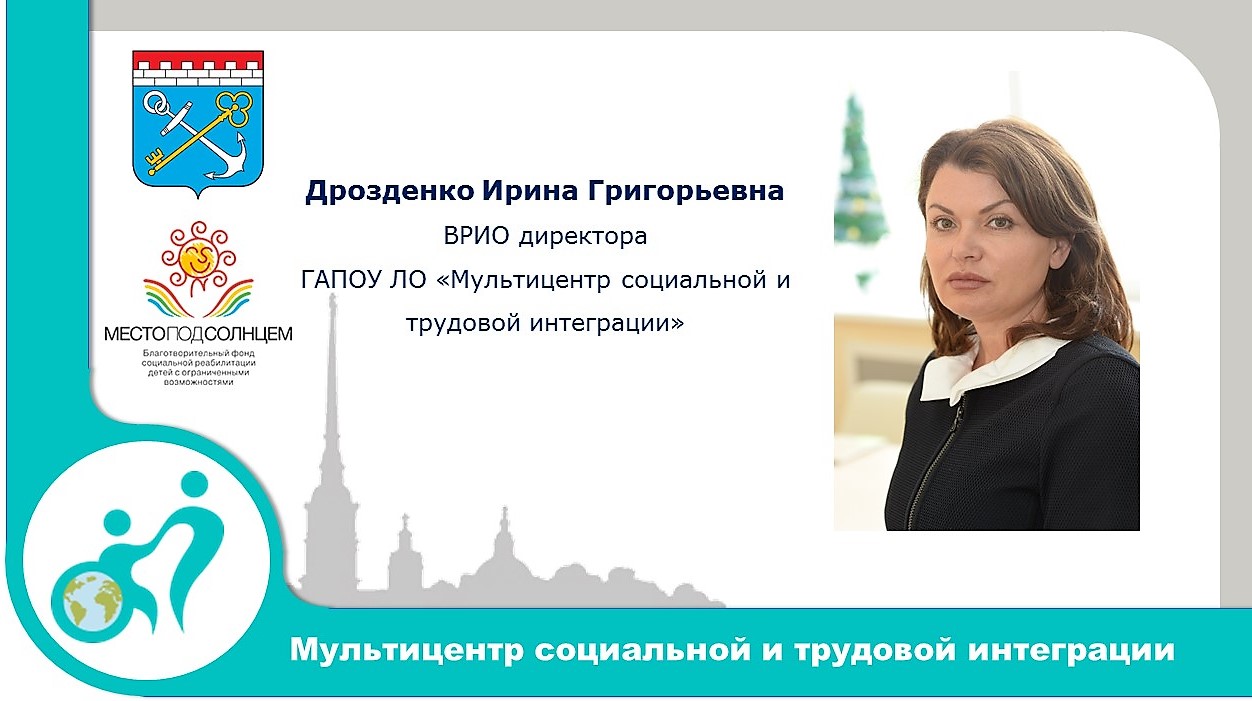 Цель деятельности Мультицентра
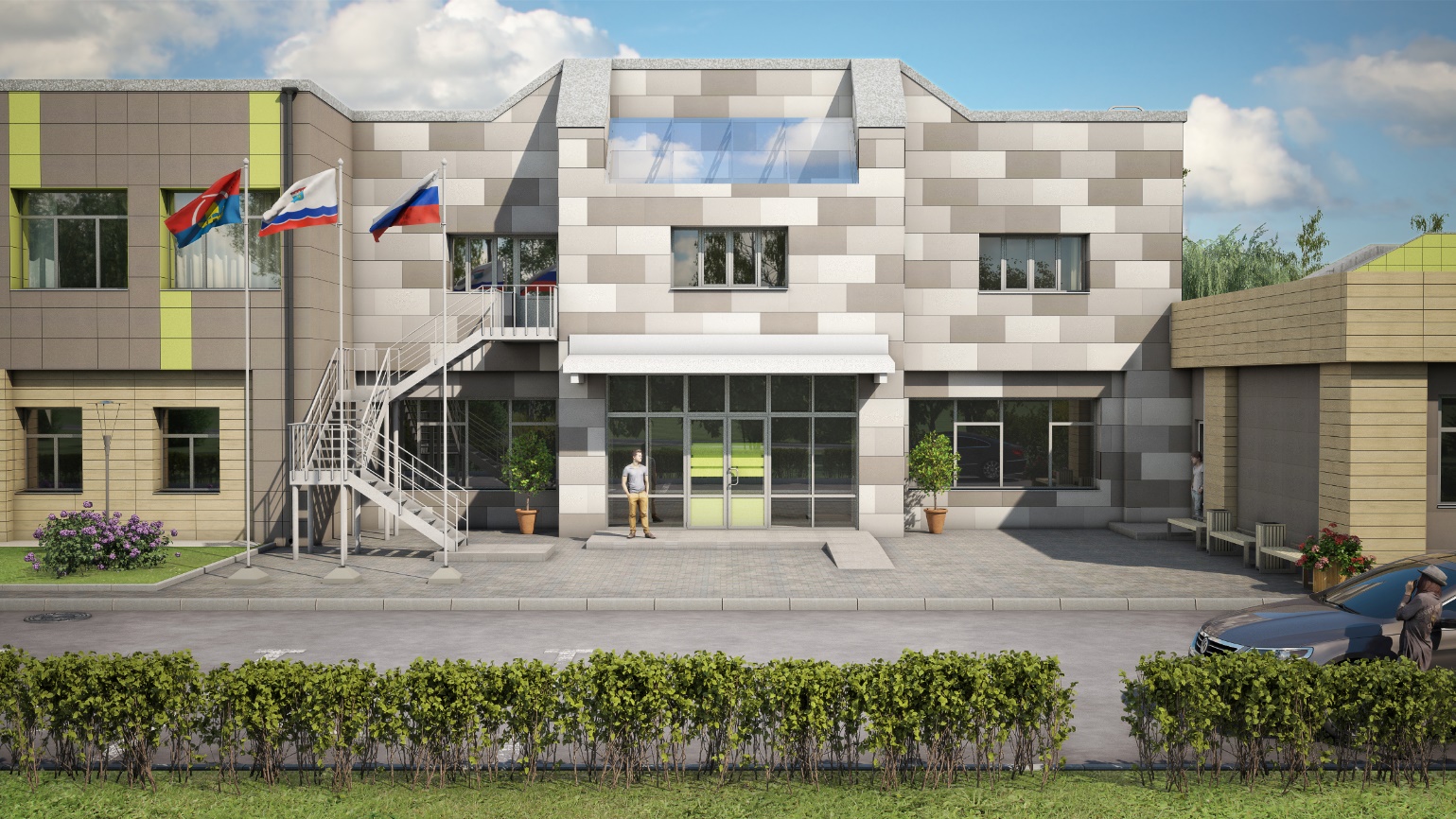 профессиональное обучение молодых людей с ограниченными возможностями здоровья и инвалидов, расширение их возможностей для последующего трудоустройства и занятости путем развития трудовых навыков, сопровождение социальной ориентации и профессионального самоопределения.
МУЛЬТИЦЕНТР СОЦИАЛЬНОЙИ ТРУДОВОЙ ИНТЕГРАЦИИ
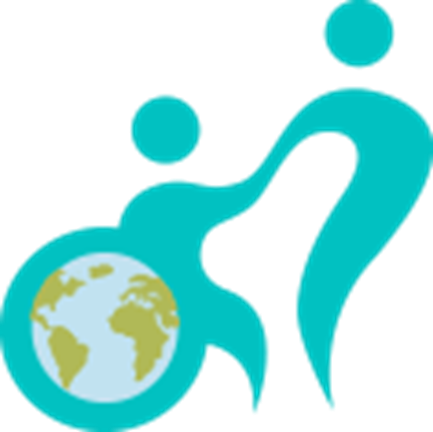 Профессии Мультицентра:
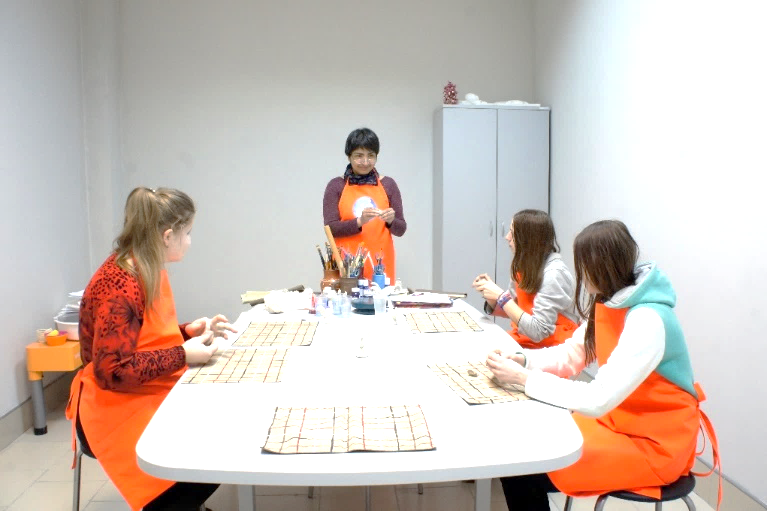 Швея
Обувщик по ремонту обуви
Оператор электронно-вычислительных и вычислительных машин
Садовник
Уборщик служебных помещений
Оператор стиральных машин
Изготовитель художественных изделий из бересты
Изготовитель художественных изделий из керамики
Мойщик посуды
МУЛЬТИЦЕНТР СОЦИАЛЬНОЙИ ТРУДОВОЙ ИНТЕГРАЦИИ
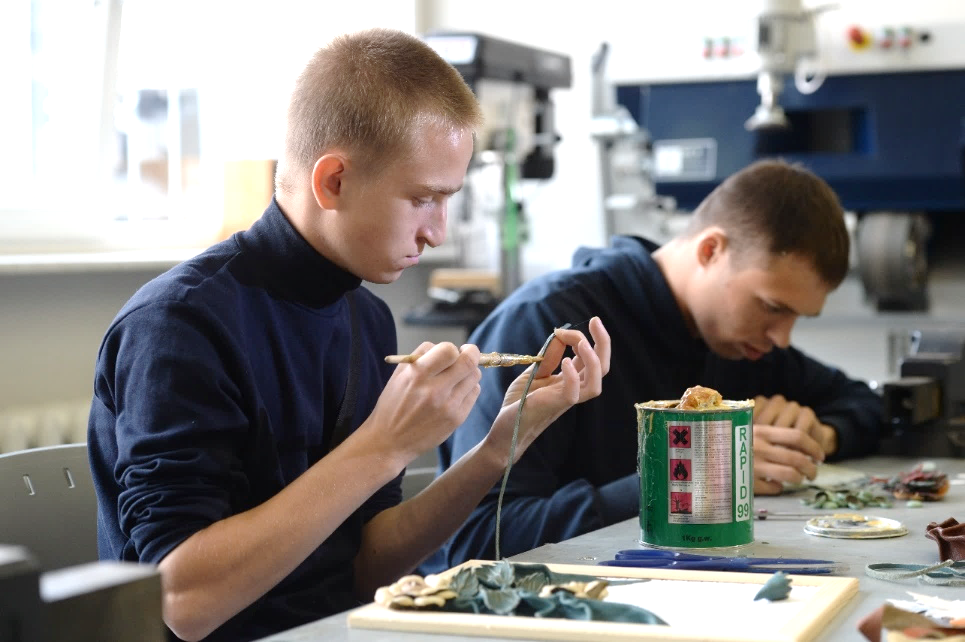 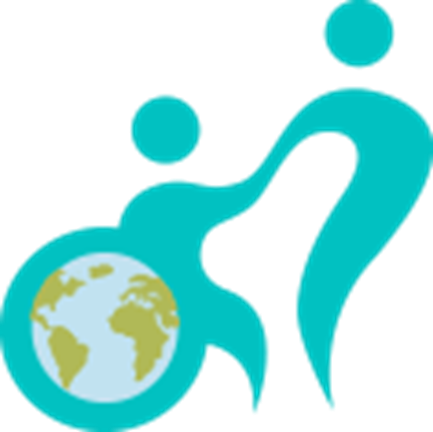 Образовательный процесс
Продолжительность образовательного процесса варьируется от 3 недель до 6 месяцев в зависимости от выбранной профессии
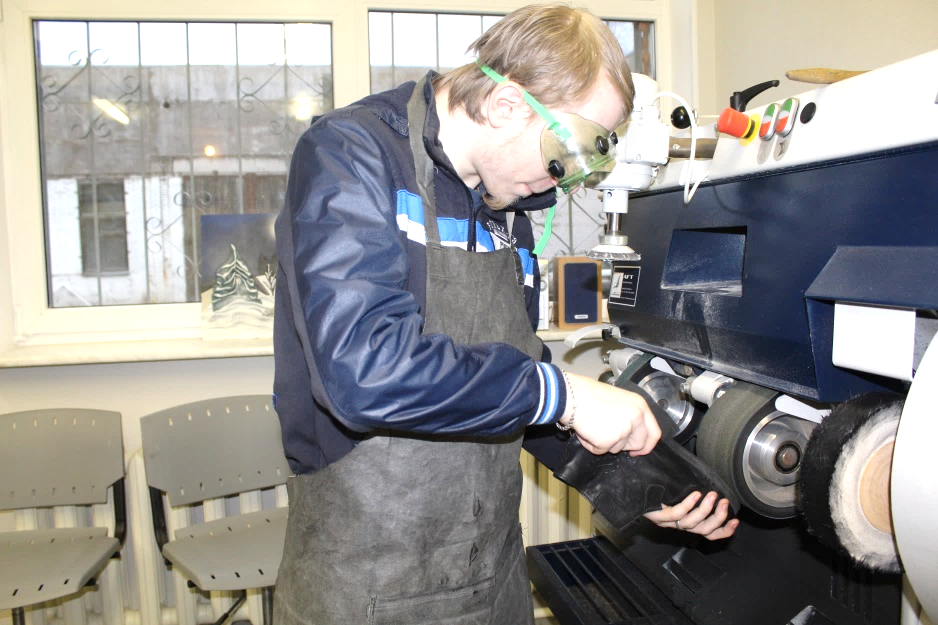 1 этап: Профпробы и выбор профессии

2 этап: Профессиональное обучение и социальная адаптация

3 этап: Стажировка на рабочем месте и в трудовом коллективе

4 этап: Квалификационный экзамен и получение свидетельства о профессии рабочего; удостоверения о повышении квалификации

5 этап: Содействие в трудоустройстве

6 этап: Трудовое и социальное 
сопровождение выпускников
МУЛЬТИЦЕНТР СОЦИАЛЬНОЙИ ТРУДОВОЙ ИНТЕГРАЦИИ
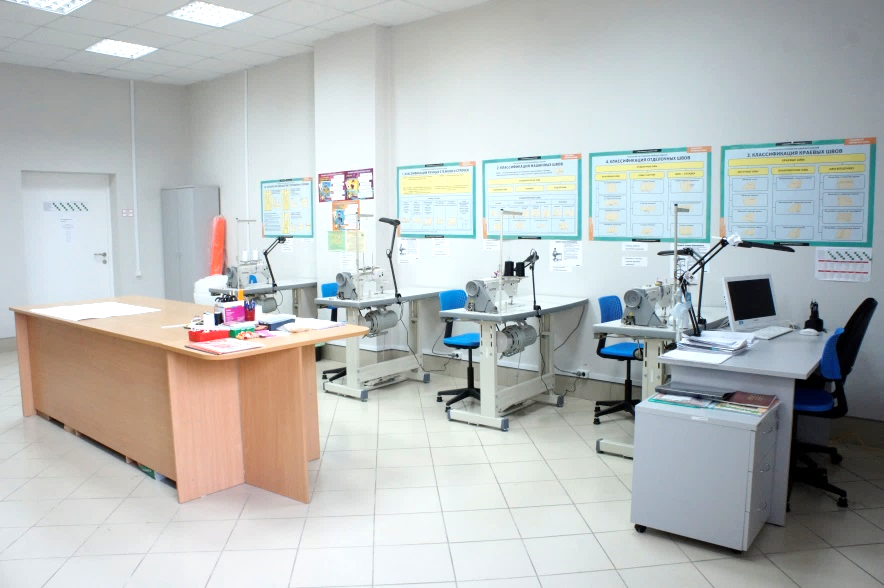 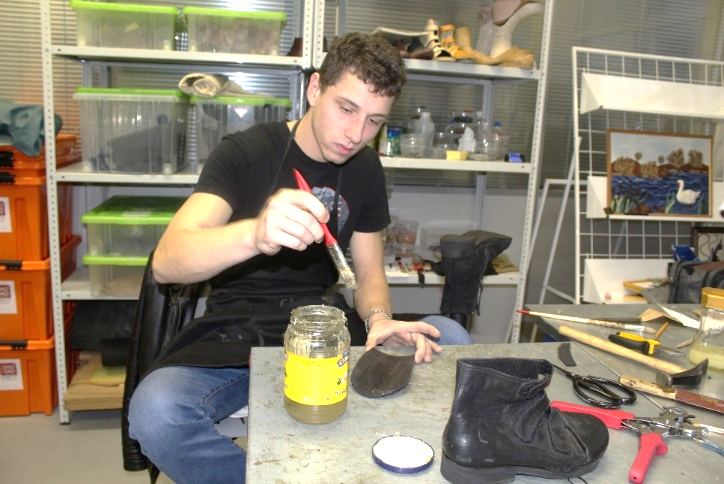 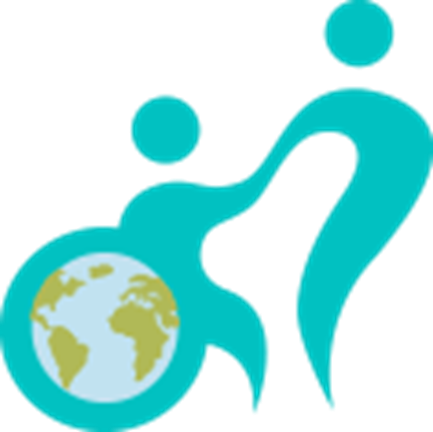 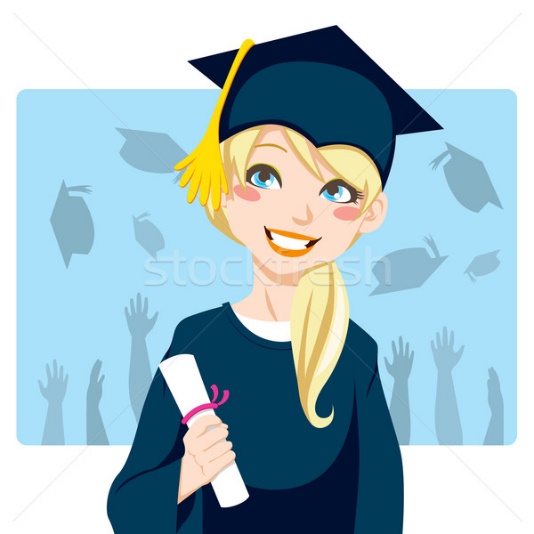 ПРОФЕССИЯ
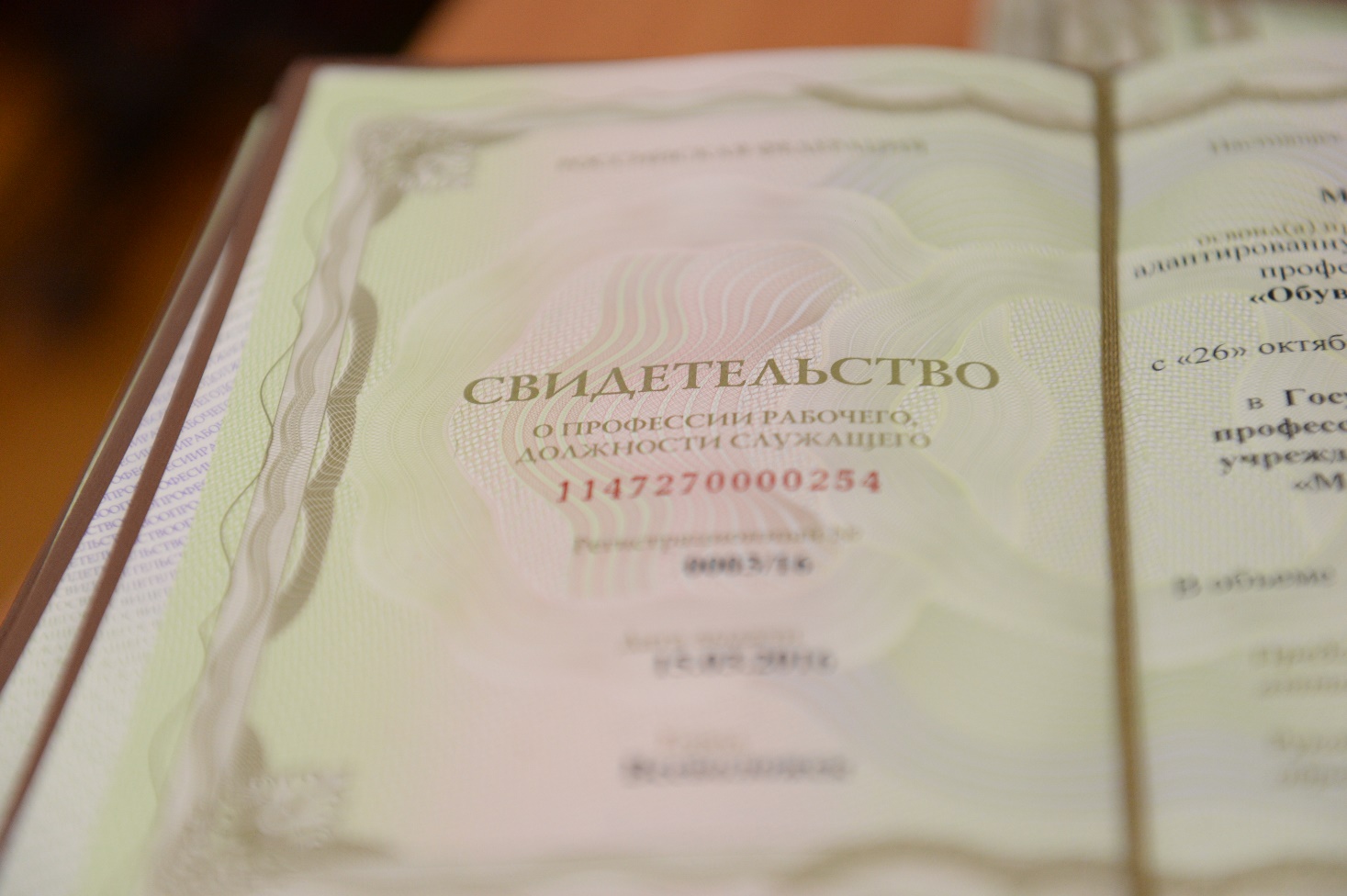 МУЛЬТИЦЕНТР СОЦИАЛЬНОЙИ ТРУДОВОЙ ИНТЕГРАЦИИ
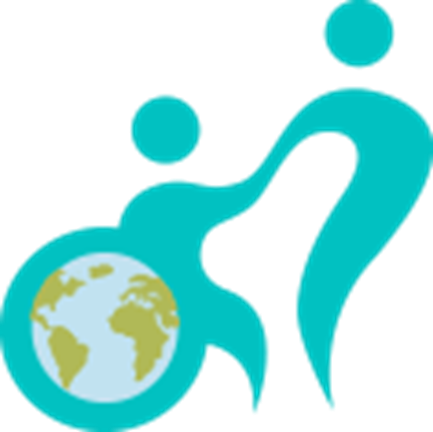 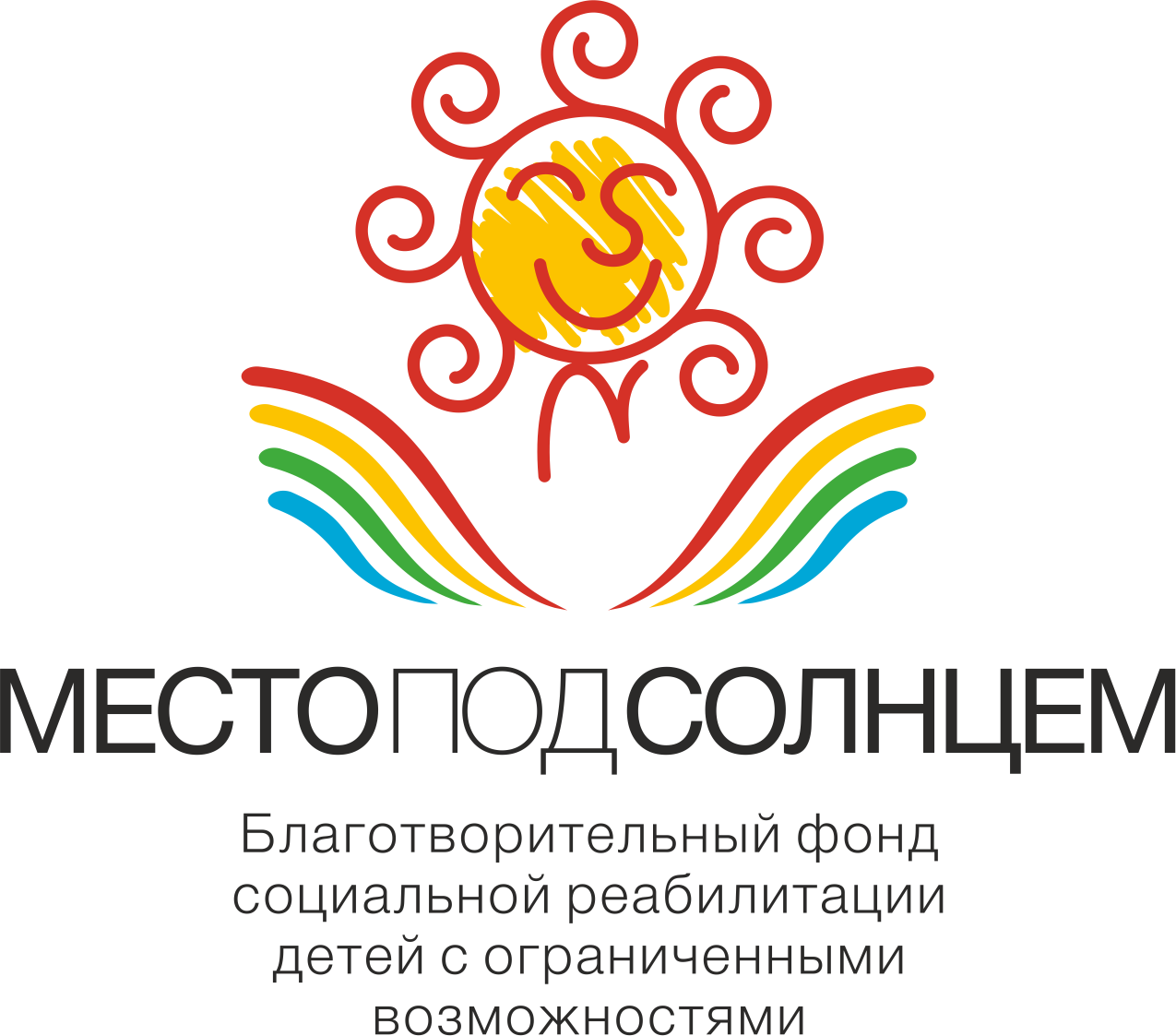 ДОСУГОВАЯ ДЕЯТЕЛЬНОСТЬ
При поддержке благотворительного фонда 
«Место под Солнцем» 
проводятся различные развлекательные и развивающие мероприятия, экскурсии, встречи с известными людьми.
МУЛЬТИЦЕНТР СОЦИАЛЬНОЙИ ТРУДОВОЙ ИНТЕГРАЦИИ
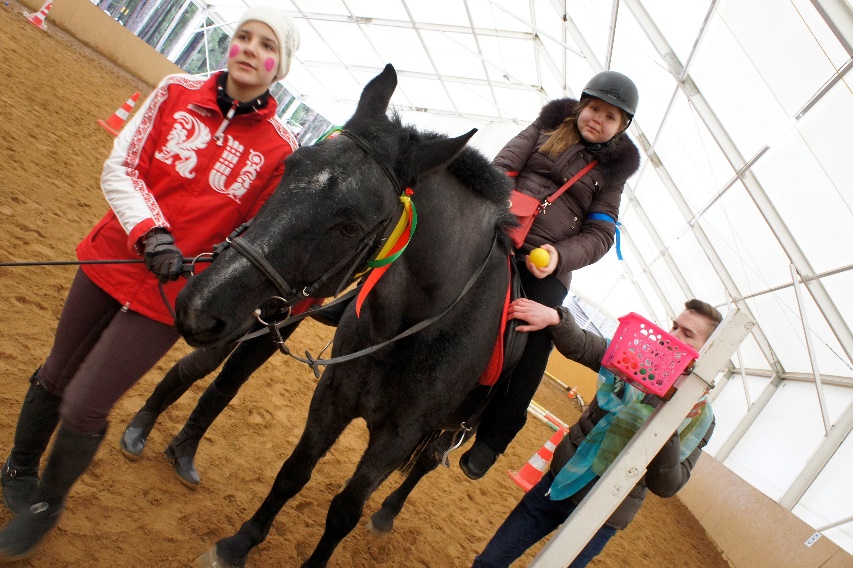 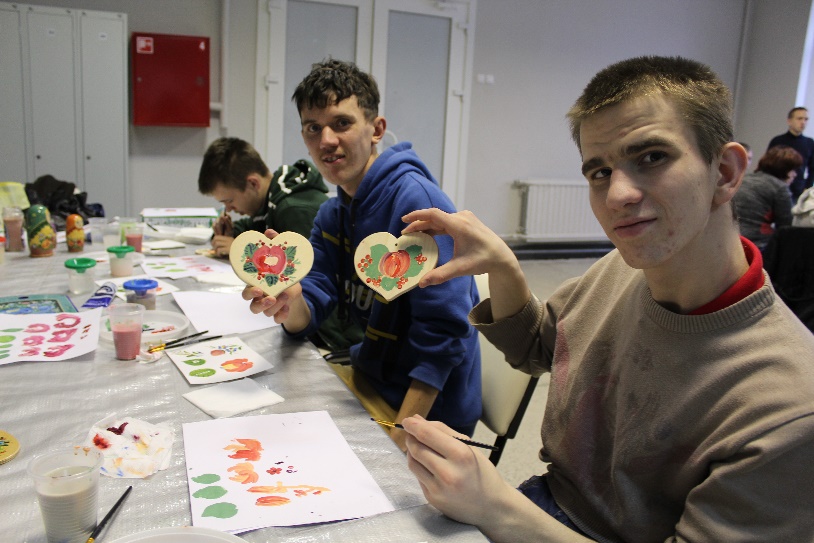 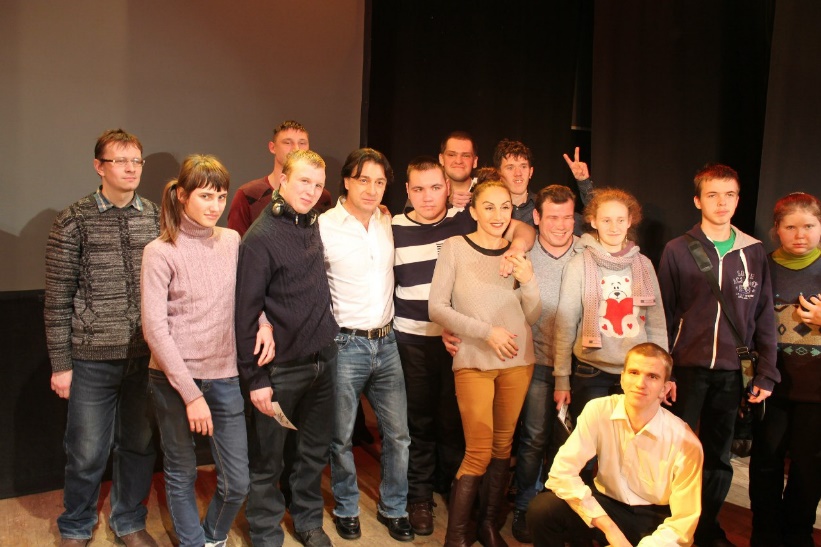 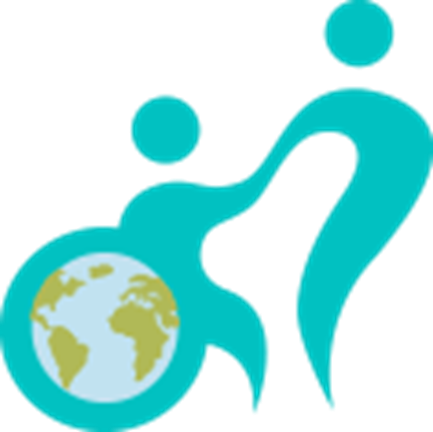 Количество выпускников: 
158 человек.
 
Количество трудоустроенных выпускников: 
67 человек 

из них 23 чел. трудоустроены по заявке от работодателя, 

и для 5 чел. ведется работа по организации специального рабочего места.
МУЛЬТИЦЕНТР СОЦИАЛЬНОЙИ ТРУДОВОЙ ИНТЕГРАЦИИ
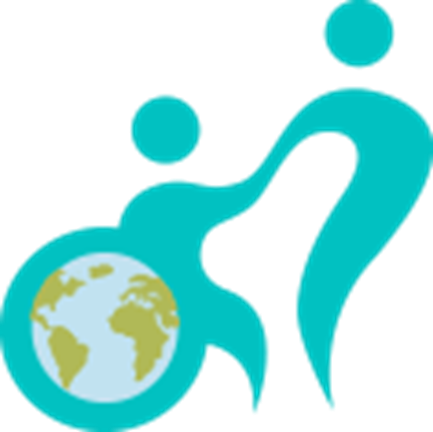 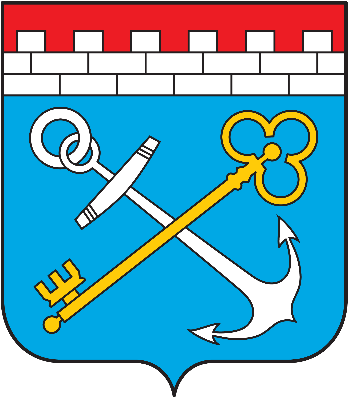 Добро пожаловать
на день открытых дверей!
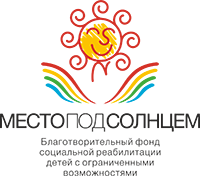 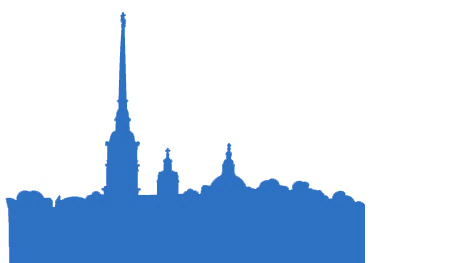 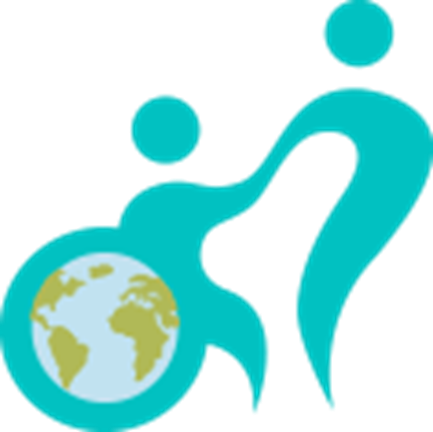 Мультицентр социальной и трудовой интеграции